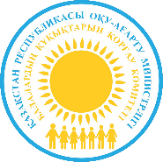 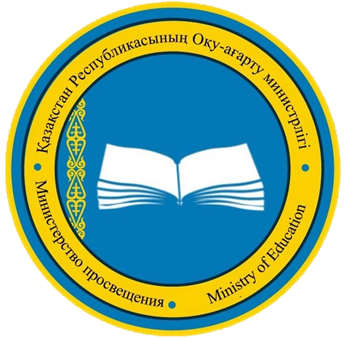 Комитет по охране прав детей Министерства просвещения Республики Казахстан
ПОЛОЖЕНИЕ О ГОСТЕВОЙ СЕМЬЕ
г. Астана, 2025 г.
ГОСТЕВАЯ СЕМЬЯ
Гостевая семья — семья, временно принявшая на воспитание детей-сирот, детей, оставшихся без попечения родителей, находящихся в организациях всех типов (образовательные, медицинские и другие), в периоды, не связанные с образовательным процессом (каникулы, выходные и праздничные дни)

Близкие родственники: родители (родитель), дети, усыновители (удочерители), усыновленные (удочеренные), полнородные и неполнородные братья и сестры, дедушка, бабушка, внуки.
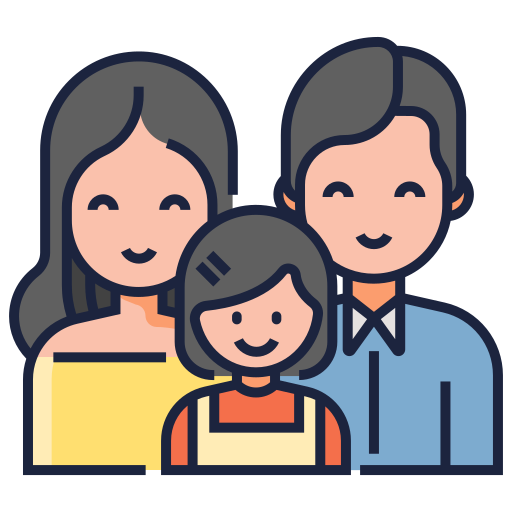 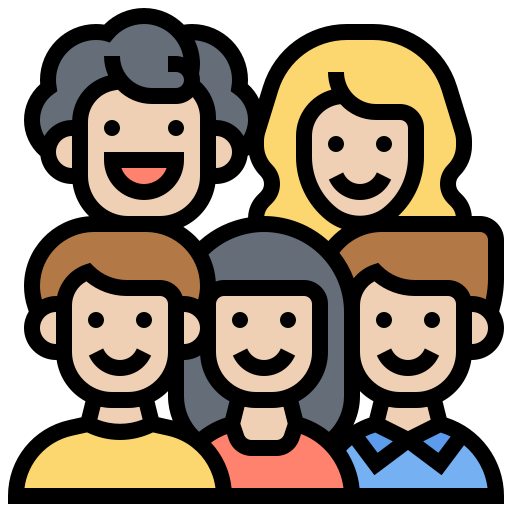 Основание — договор между принимающей стороной, организацией и органом опеки по месту жительства ребёнка.

Оплата — не производится (ни на содержание, ни за труд).

Условия: гражданство РК, постоянное проживание, регистрация в Республиканском банке данных.

Банк данных содержит сведения о детях и желающих принять их в семью.
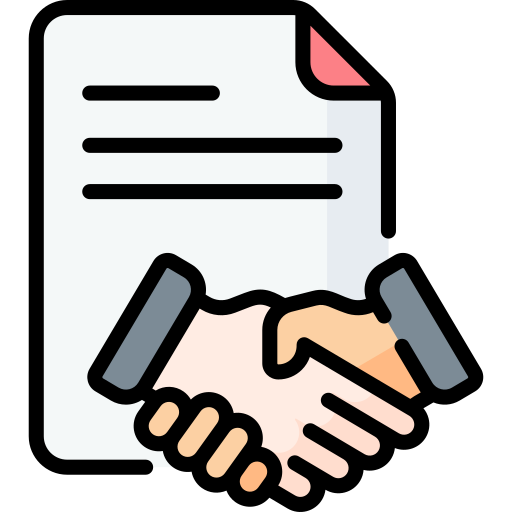 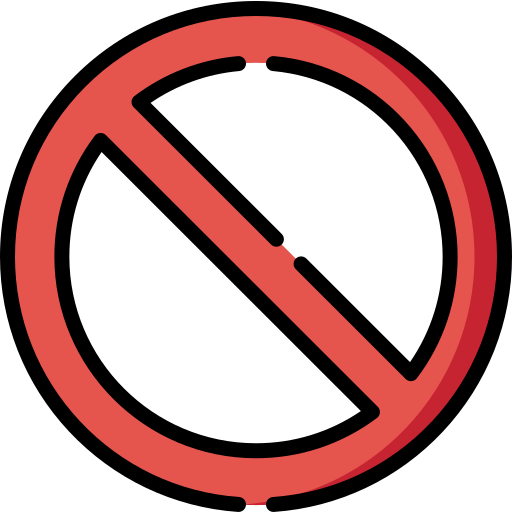 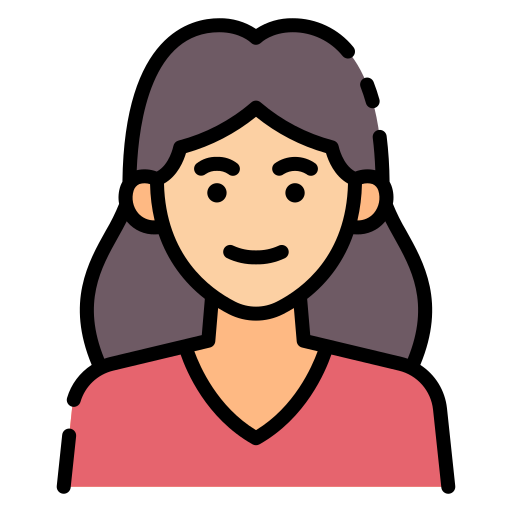 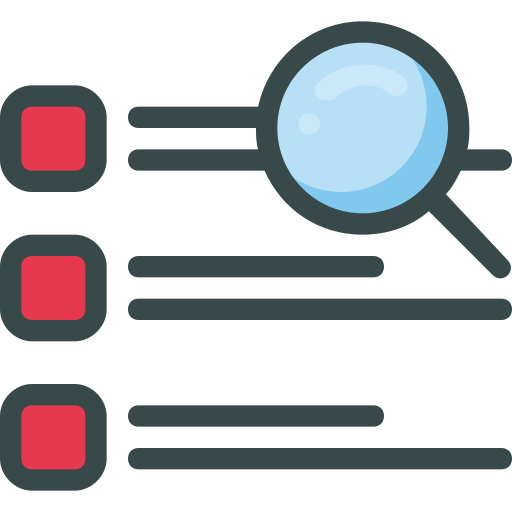 ОРГАНИЗАЦИЯ ПЕРЕДАЧИ ДЕТЕЙ В ГОСТЕВУЮ СЕМЬЮ
Подбор кандидатов осуществляется органами опеки.
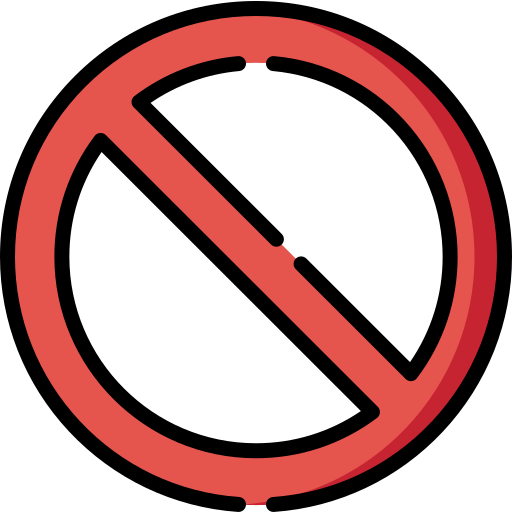 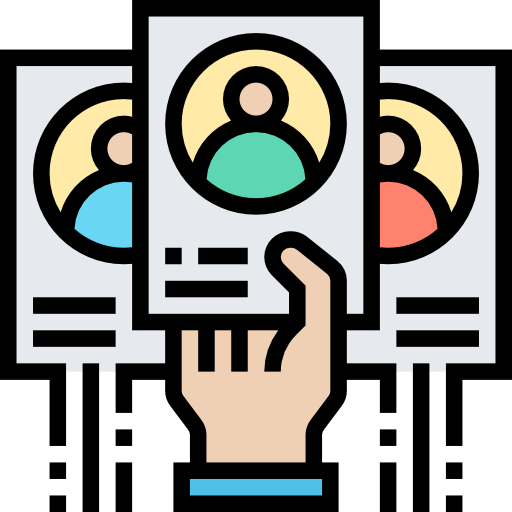 Не допускаются лица:
Недееспособные / ограниченно дееспособные.
Лишённые / ограниченные в родительских правах.
Отстранённые от опеки за нарушения.
Бывшие усыновители (по чьей вине отменено усыновление).
С медицинскими противопоказаниями.
С неснятой/непогашенной судимостью за умышленные преступления.
С судимостью или преследованием по тяжким статьям (убийство, насилие, терроризм и др.).
Без постоянного места жительства.
Без гражданства.
Мужчины без жены (исключение – факт воспитания ребенка ≥3 лет).
Без дохода ≥ прожиточного минимума.
Состоят на учёте в нарко- или психдиспансере.
Требования к принимающему лицу:
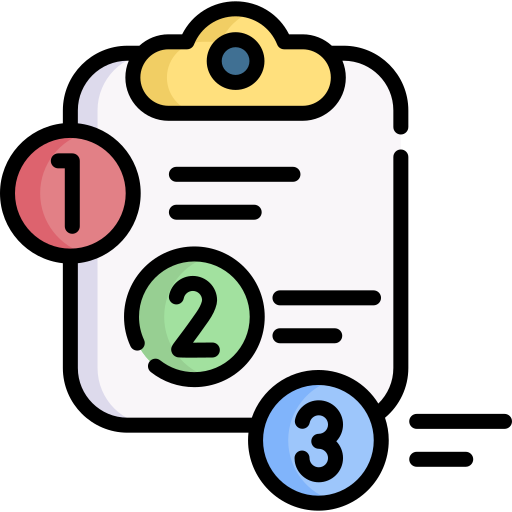 Совершеннолетний гражданин РК.
Постоянно проживает в РК.
Зарегистрирован в Республиканском банке данных.
Прошел психологическую подготовку (кроме близких родственников).
ДОКУМЕНТЫ ДЛЯ ОФОРМЛЕНИЯ РЕБЕНКА В ГОСТЕВУЮ СЕМЬЮ
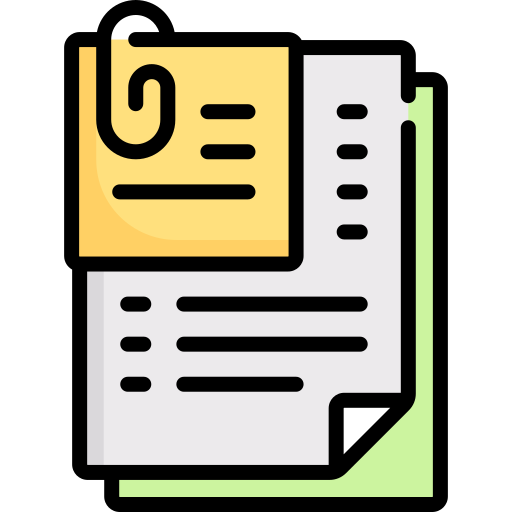 Лицо, желающее принять ребенка, предоставляет:
ПОРЯДОК ПЕРЕДАЧИ РЕБЕНКА В ГОСТЕВУЮ СЕМЬЮ
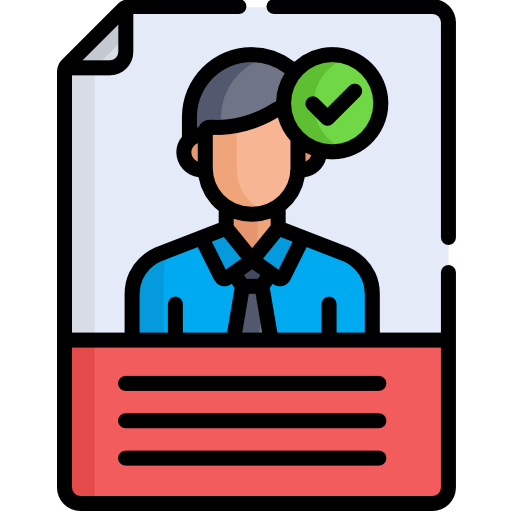 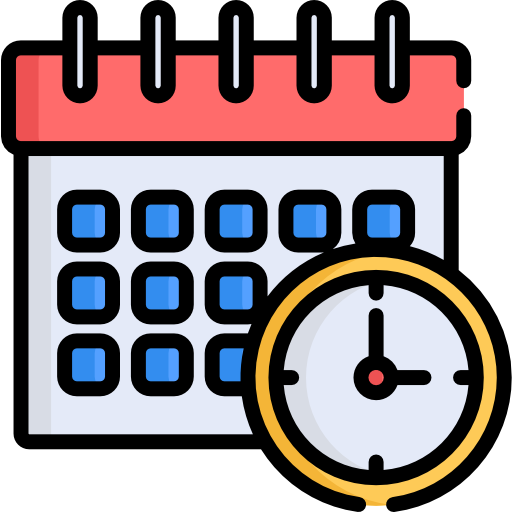 Орган опеки в течение 3 рабочих дней:
Автоматически признаются кандидатами: лица, стоящие в РБД как усыновители, опекуны, патронатные/приемные воспитатели.

Отказ в договоре можно обжаловать в госорганах или суде.

Важно:
Разъединение братьев/сестер не допускается (кроме особых случаев).
С 10 лет — только с согласия ребенка.
Проводит обследование жилищных условий.
Готовит заключение о возможности приема (срок действия — 12 мес.).
При положительном заключении:
Вносит данные в Республиканский банк данных (РБД).
Выдает направление на подбор ребенка.
Кандидаты подбирают ребенка через РБД и получают направление на посещение.
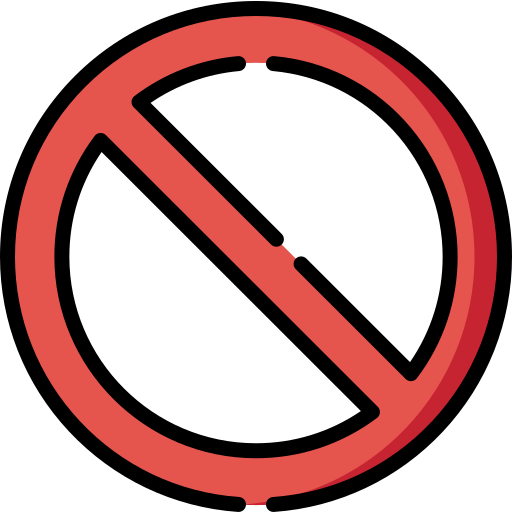 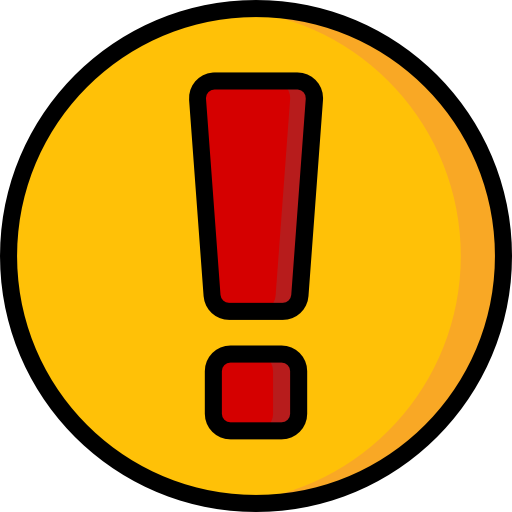 ПОРЯДОК ПЕРЕДАЧИ РЕБЕНКА В ГОСТЕВУЮ СЕМЬЮ
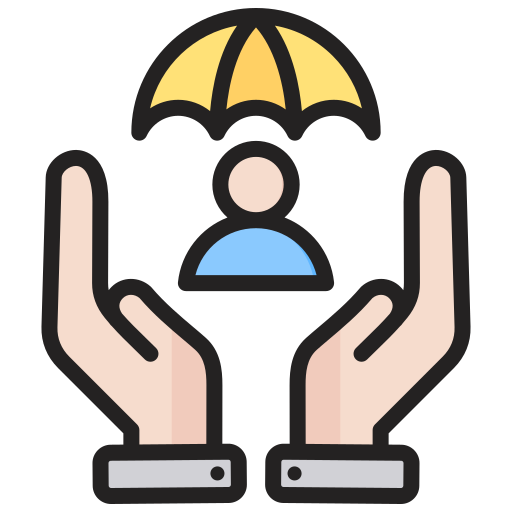 Организация, из которой ребенок (дети) передается в гостевую семью:
Учитывает мнение ребенка.
Обеспечивает общение.
Вносит данные в РБД по результатам подбора.
Ведет учет переданных детей.
Предоставляет информацию о ребенке.
Согласует сроки передачи.
Передает ребенка по приказу после договора.
ДОГОВОР И СОПРОВОЖДЕНИЕ РЕБЕНКА В ГОСТЕВОЙ СЕМЬЕ
Договор (по ст. 137-1 Кодекса) заключается органом по месту проживания ребенка — на каждого ребенка отдельно.

Организация издает отдельный приказ по каждому случаю передачи.
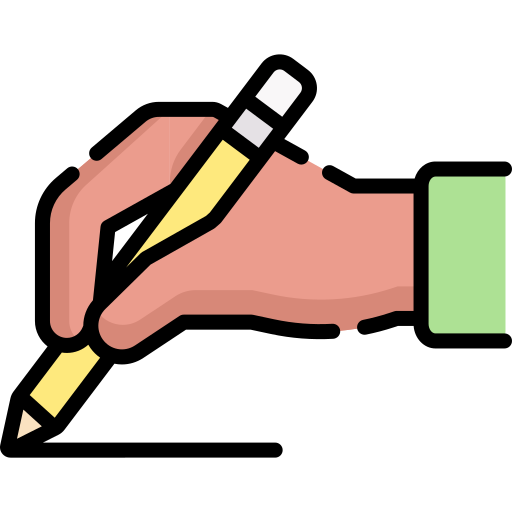 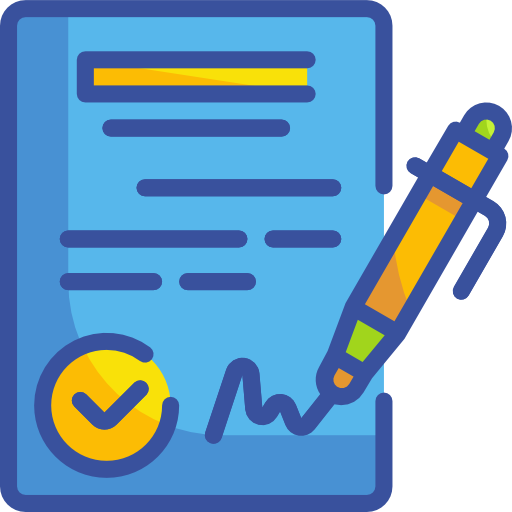 Организация предоставляет:
Заверенную копию удостоверения личности ребенка.
Медицинские документы, необходимые в гостевой семье.
Помощь в психолого-педагогическом сопровождении.
Досрочное расторжение договора:
По инициативе семьи (уважительные причины).
По инициативе органа/организации (неблагоприятные условия).
При передаче ребенка под опеку, в приемную семью, патронат или усыновление.
Угроза жизни/здоровью — срочное изъятие ребенка органом опеки.
Передача в гостевую семью не отменяет обязанностей законных представителей.
Контроль за ребенком — орган по месту жительства гостевой семьи.
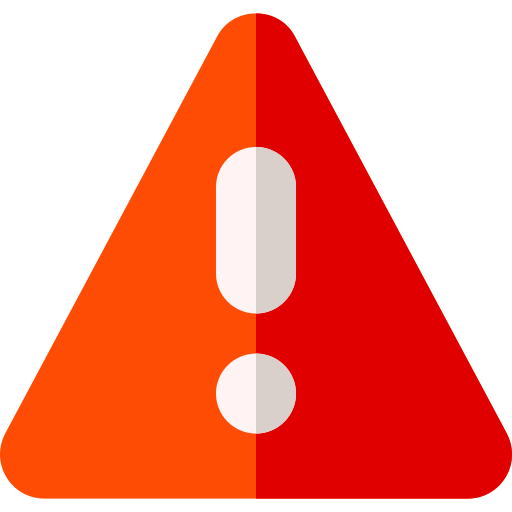